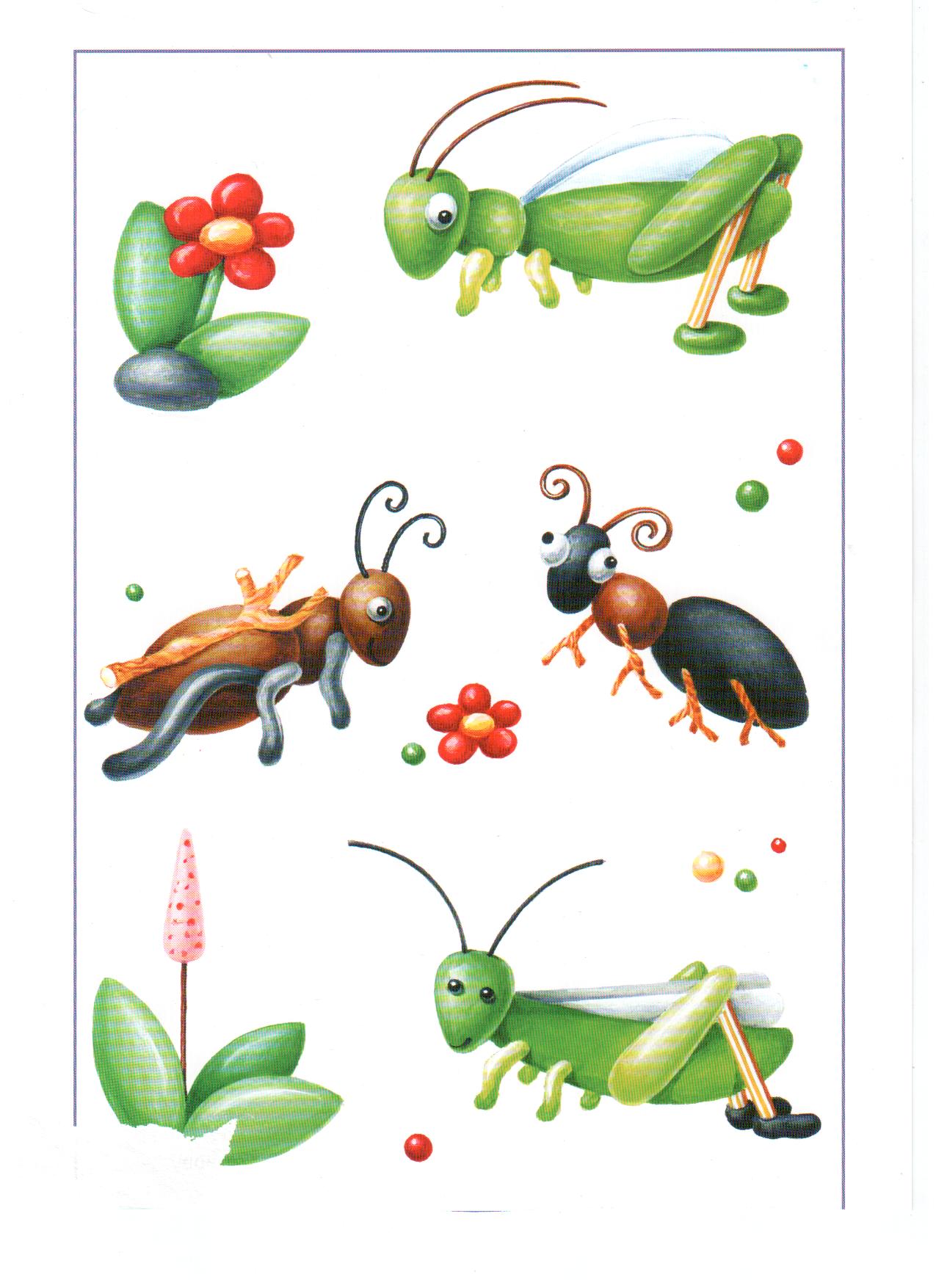 Лепка из пластилина:
Кузнечик
(по материалам И.А. Лыковой).
Марченко Елена,
МБОУ СОШ №3
Г. Красный Сулин
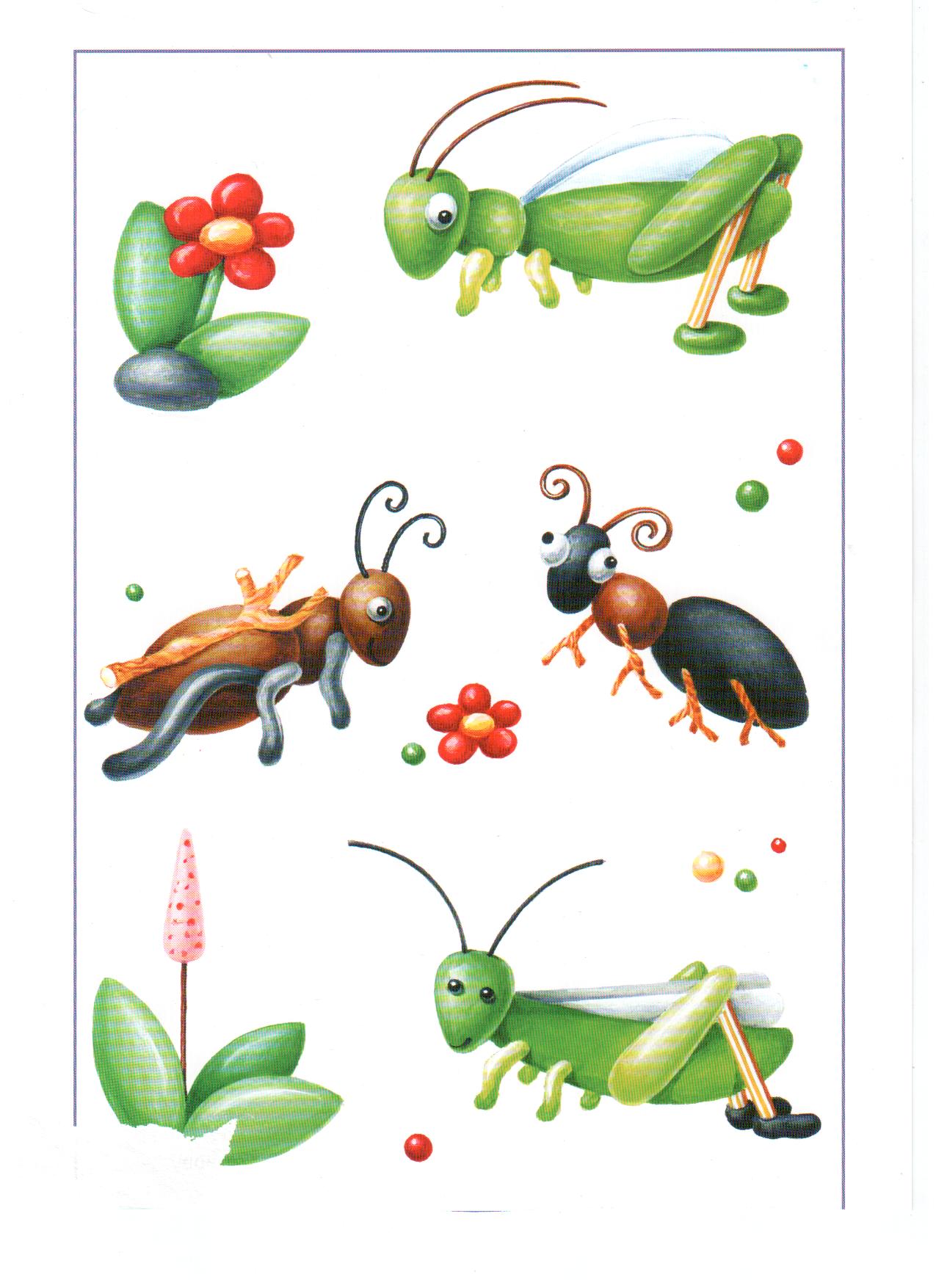 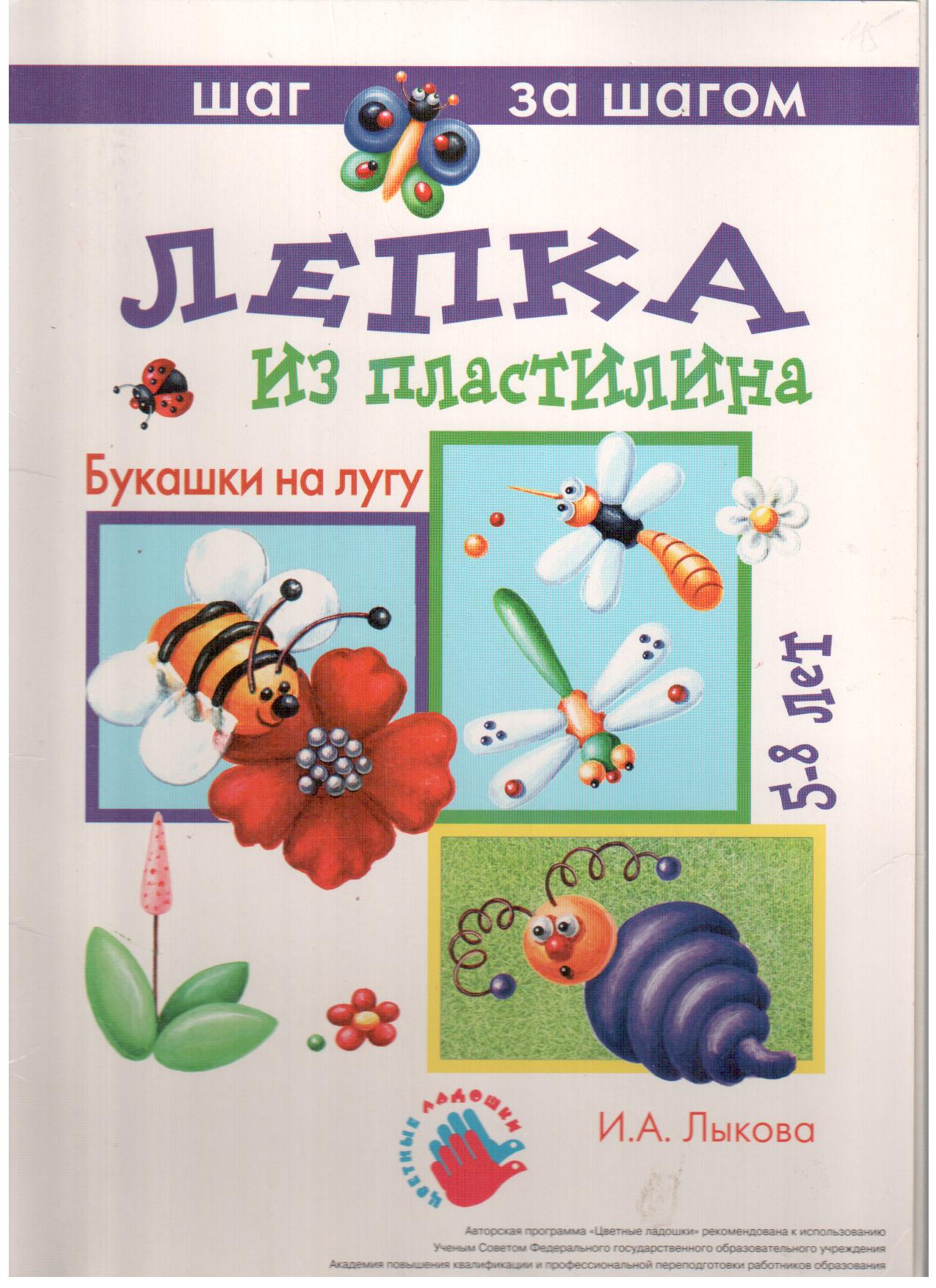 Кузнечик
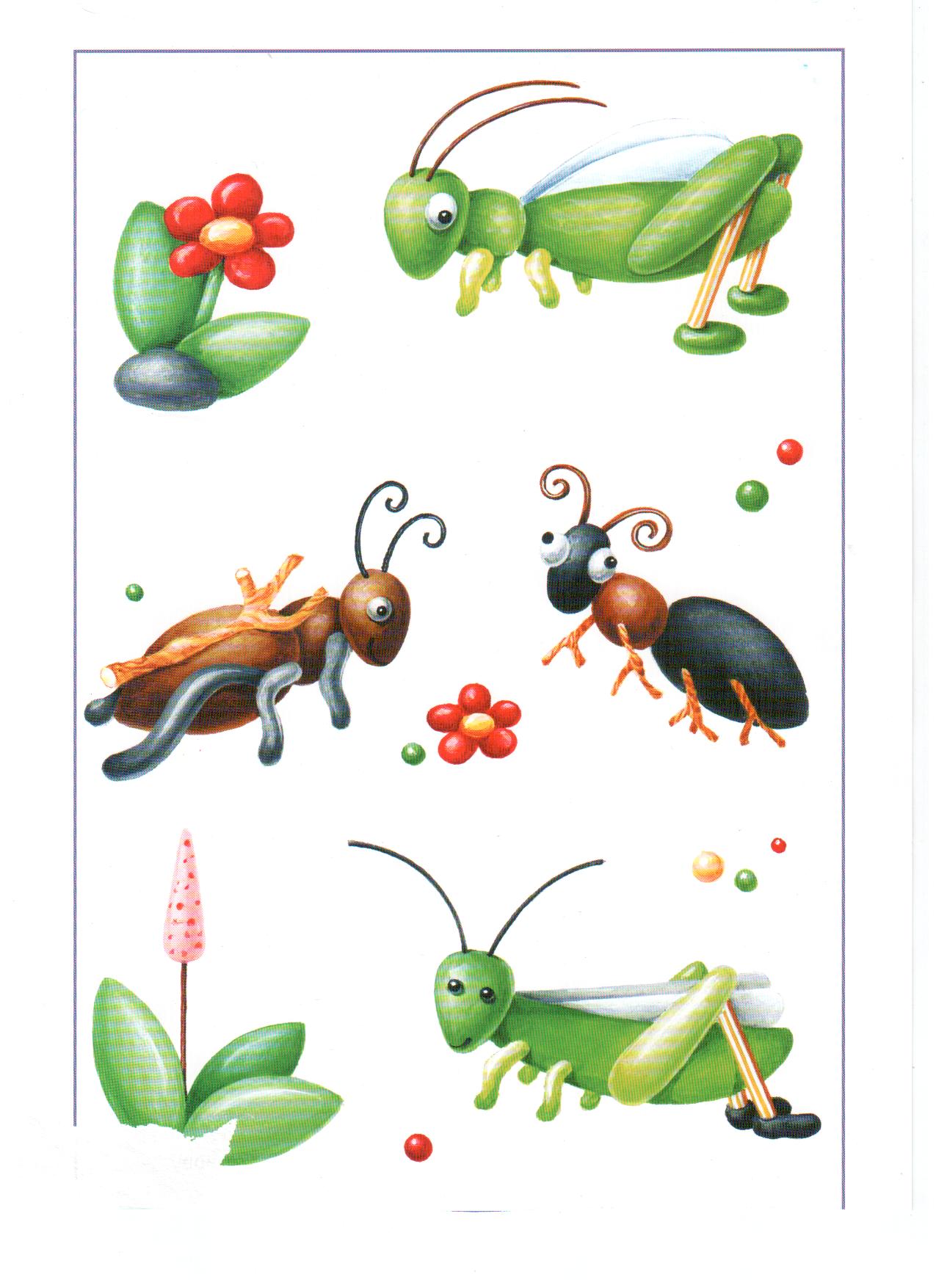 Задачи художественно-творческого развития:
Свободное применение разных способов лепки для изображения муравья и кузнечика;
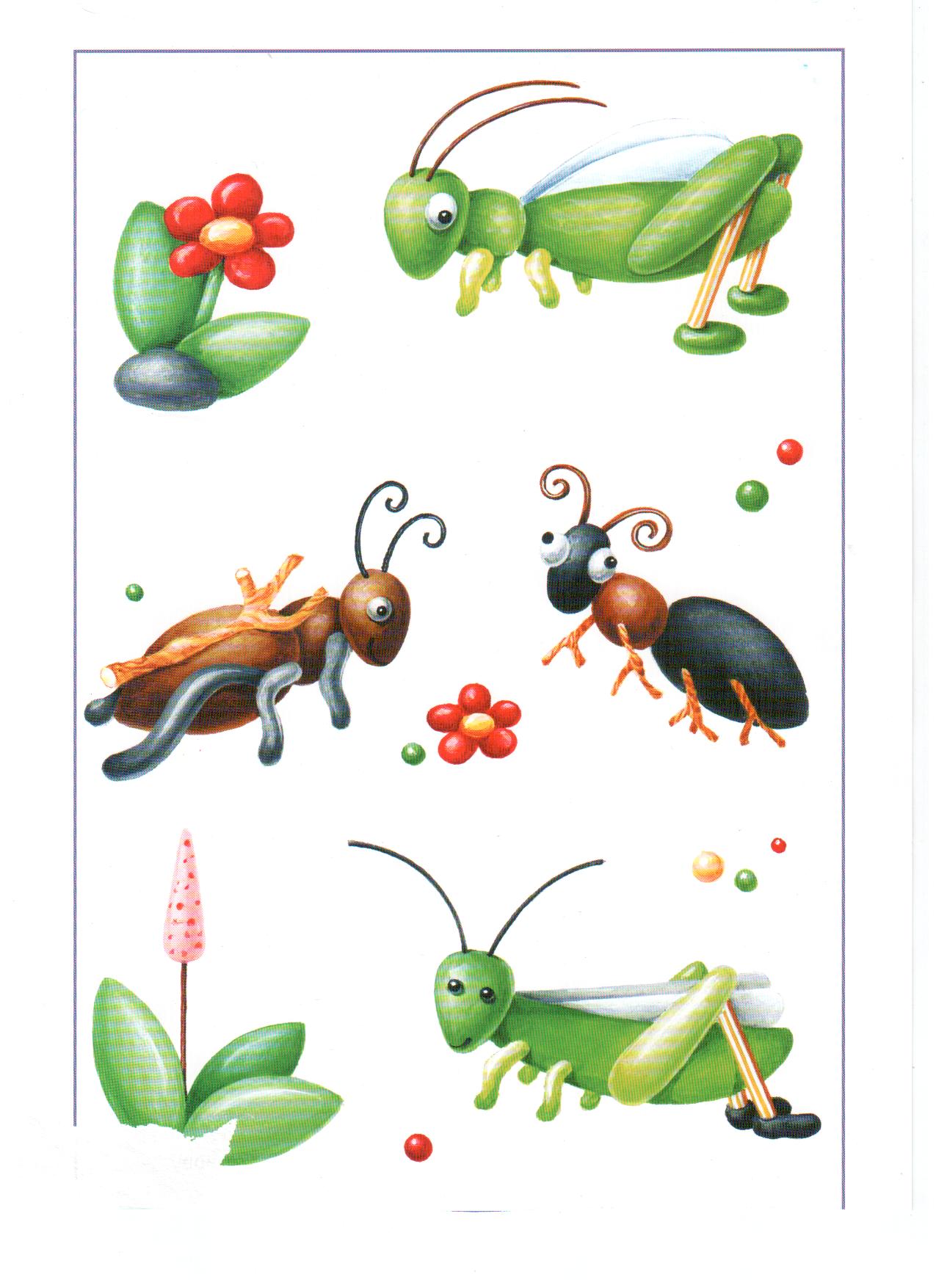 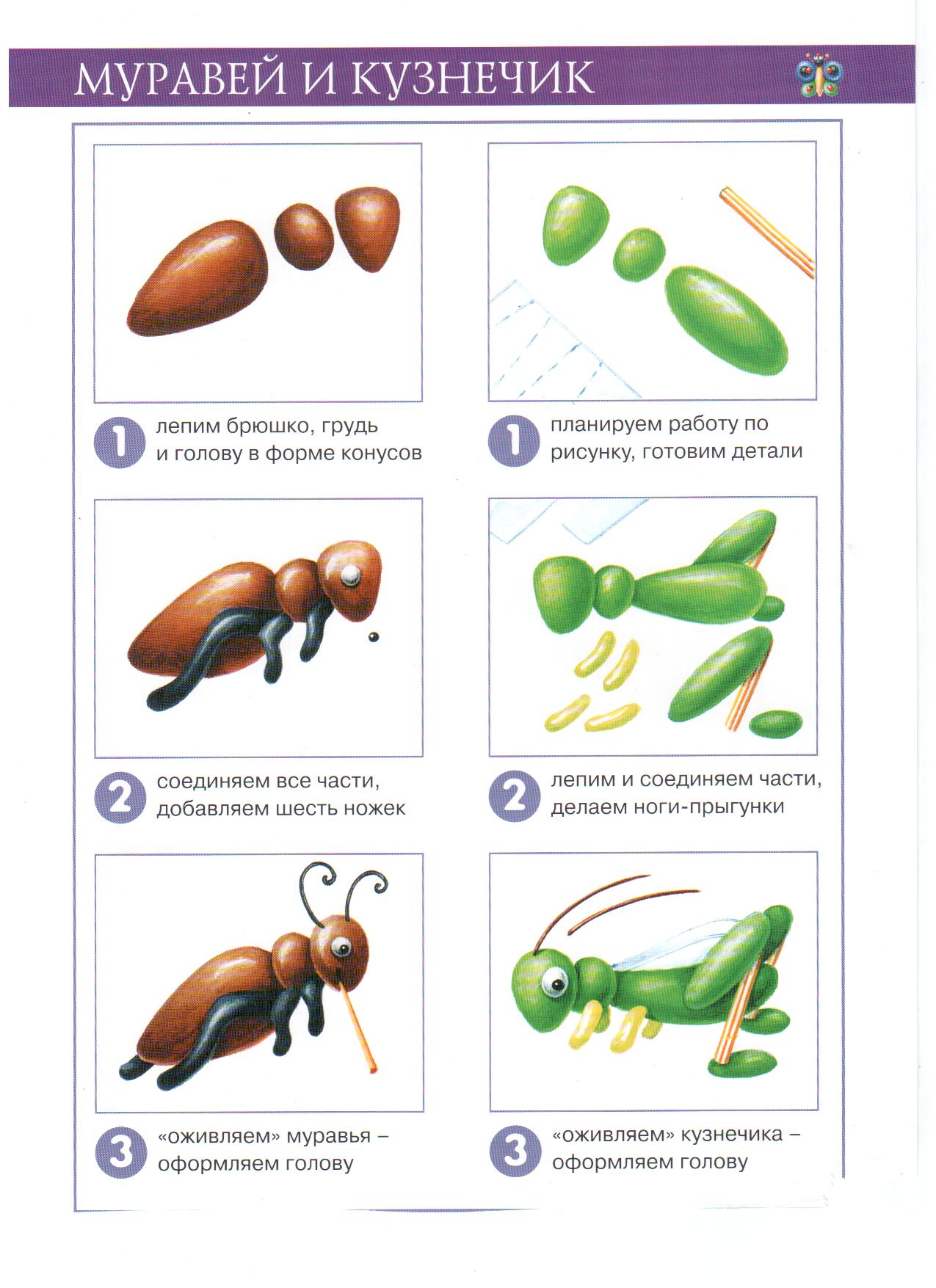 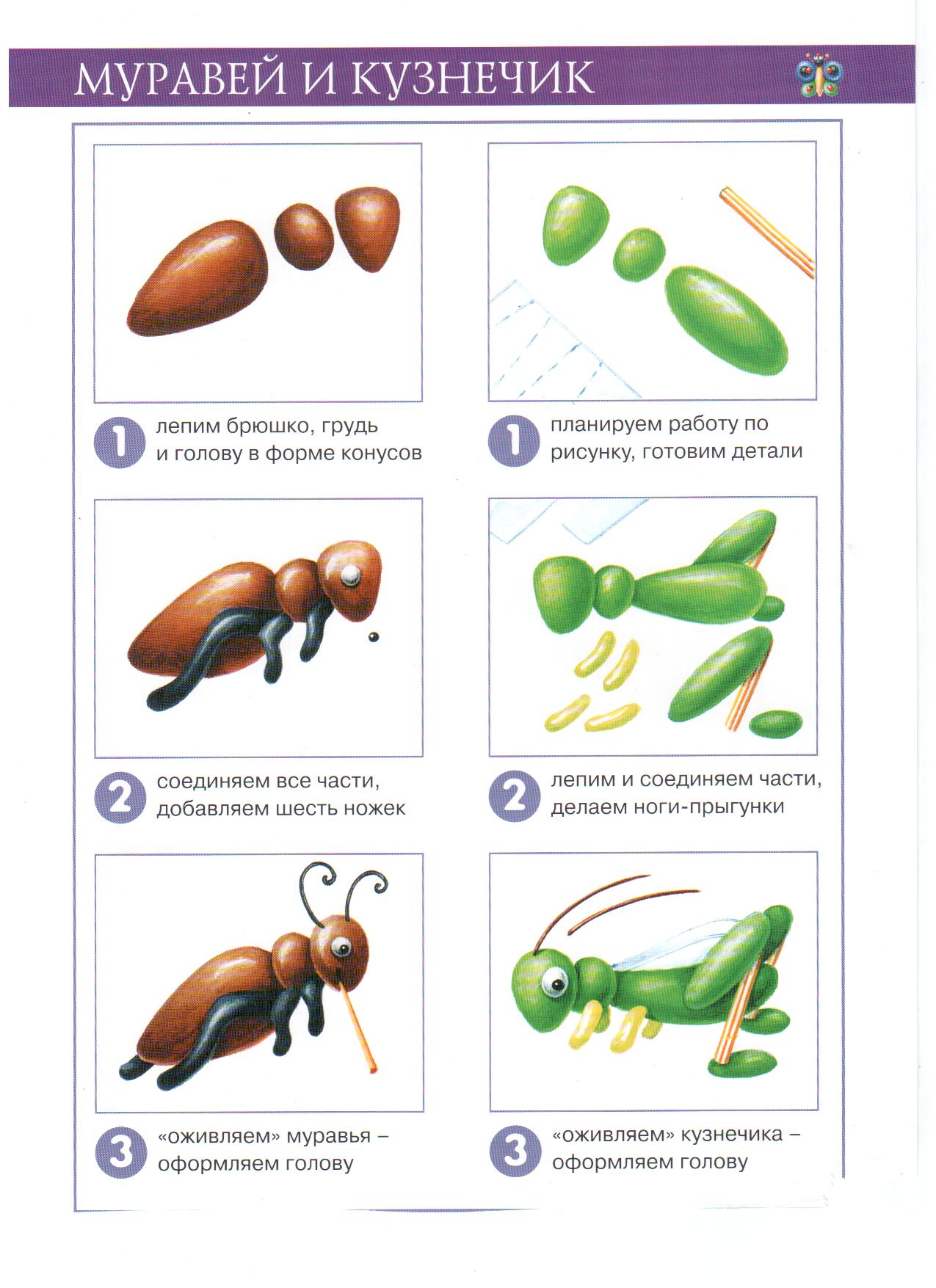 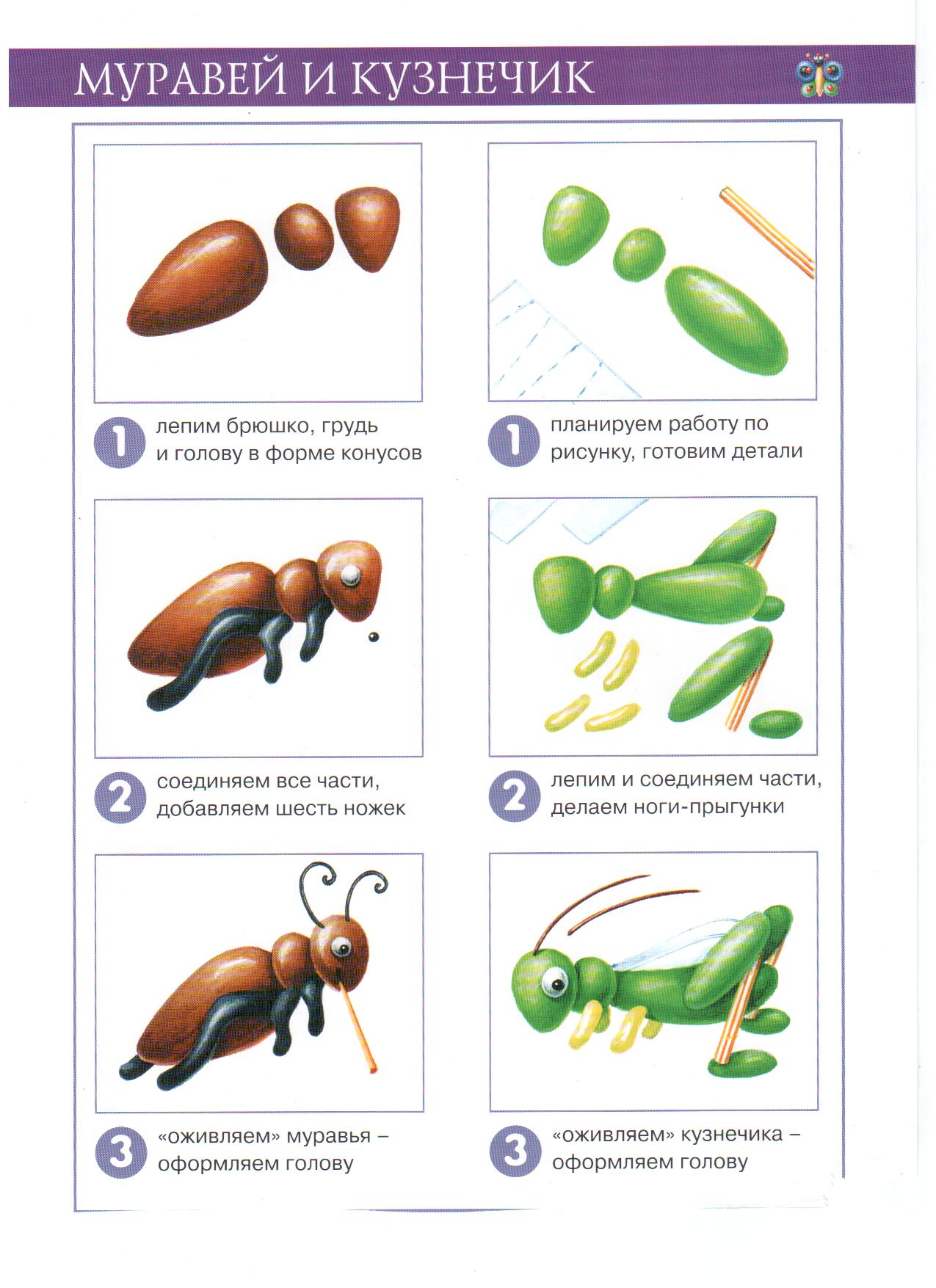